Science in School  Volumen 40: Verano  2017  www.scienceinschool.org
La enfermedad duradera
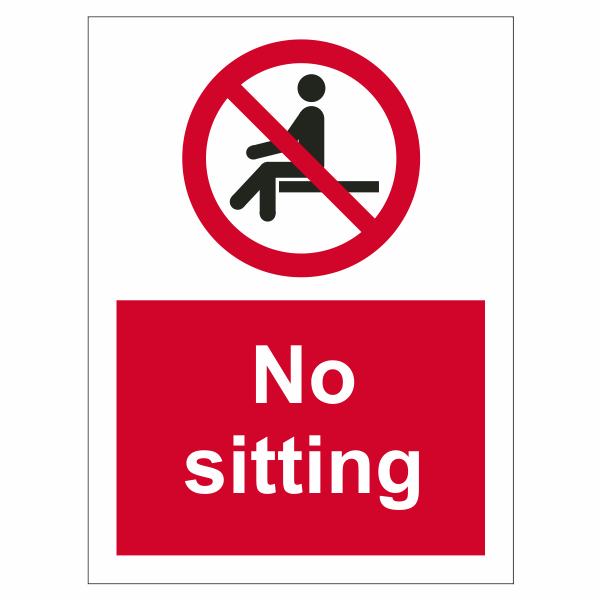 Material complementario para: 
Kucharski A et al. (2017) Disease dynamics: understanding the spread of diseases. Science in School 40: 52–56. www.scienceinschool.org/2017/issue40/diseasedynamics
Science in School  Volumen 40: Verano  2017  www.scienceinschool.org
1
Material complementario para: 
Kucharski A et al. (2017) Disease dynamics: understanding the spread of diseases. Science in School 40: 52–56. www.scienceinschool.org/2017/issue40/diseasedynamics
Science in School  Volumen 40: Verano  2017  www.scienceinschool.org
1
2
Material complementario para: 
Kucharski A et al. (2017) Disease dynamics: understanding the spread of diseases. Science in School 40: 52–56. www.scienceinschool.org/2017/issue40/diseasedynamics
Science in School  Volumen 40: Verano  2017  www.scienceinschool.org
1
4
2
Material complementario para: 
Kucharski A et al. (2017) Disease dynamics: understanding the spread of diseases. Science in School 40: 52–56. www.scienceinschool.org/2017/issue40/diseasedynamics
Science in School  Volumen 40: Verano  2017  www.scienceinschool.org
1
4
2
8
Material complementario para: 
Kucharski A et al. (2017) Disease dynamics: understanding the spread of diseases. Science in School 40: 52–56. www.scienceinschool.org/2017/issue40/diseasedynamics
Science in School  Volumen 40: Verano  2017  www.scienceinschool.org
1
4
2
16
8
Material complementario para: 
Kucharski A et al. (2017) Disease dynamics: understanding the spread of diseases. Science in School 40: 52–56. www.scienceinschool.org/2017/issue40/diseasedynamics
Science in School  Volumen 40: Verano  2017  www.scienceinschool.org
1
4
2
32
16
8
Material complementario para: 
Kucharski A et al. (2017) Disease dynamics: understanding the spread of diseases. Science in School 40: 52–56. www.scienceinschool.org/2017/issue40/diseasedynamics
Science in School  Volumen 40: Verano  2017  www.scienceinschool.org
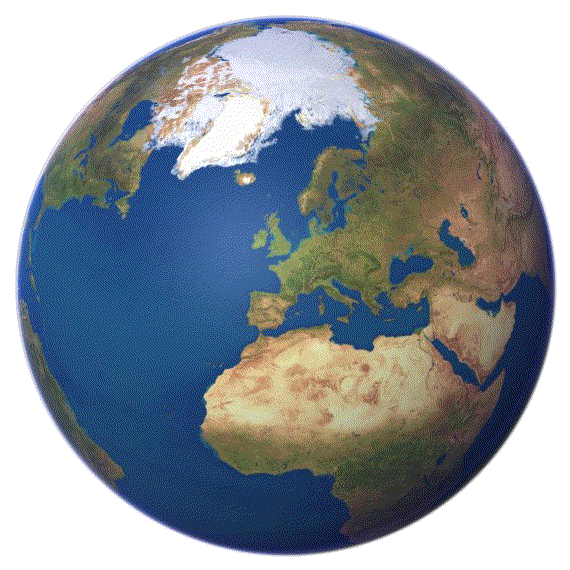 33 pasos
Material complementario para: 
Kucharski A et al. (2017) Disease dynamics: understanding the spread of diseases. Science in School 40: 52–56. www.scienceinschool.org/2017/issue40/diseasedynamics
Science in School  Volumen 40: Verano  2017  www.scienceinschool.org
“ Se asombraron cuando el modelo del Centro para el Control de Enfermedades pronosticó 77 billones de casos si la epidemia avanzase sin control ”
– Ben Cooper, 2006
Material complementario para: 
Kucharski A et al. (2017) Disease dynamics: understanding the spread of diseases. Science in School 40: 52–56. www.scienceinschool.org/2017/issue40/diseasedynamics
Science in School  Volumen 40: Verano  2017  www.scienceinschool.org
?
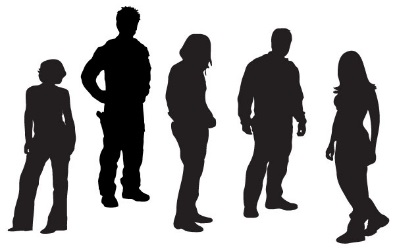 Indice de transmisibilidad (R0)
Definición: promedio del número de gente que una
 persona infectada contagia al comienzo de la epidemia
Material complementario para: 
Kucharski A et al. (2017) Disease dynamics: understanding the spread of diseases. Science in School 40: 52–56. www.scienceinschool.org/2017/issue40/diseasedynamics
Science in School  Volumen 40: Verano  2017  www.scienceinschool.org
?
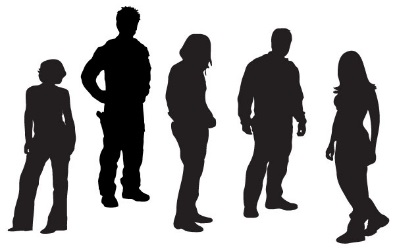 Indice de transmisibilidad (R0)
Definición: promedio del número de gente que una
 persona infectada contagia al comienzo de la epidemia
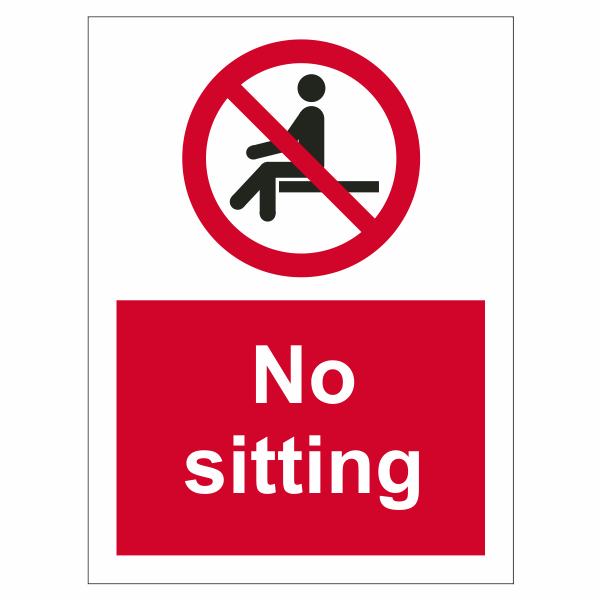 R0=2
Material complementario para: 
Kucharski A et al. (2017) Disease dynamics: understanding the spread of diseases. Science in School 40: 52–56. www.scienceinschool.org/2017/issue40/diseasedynamics
Science in School  Volumen 40: Verano  2017  www.scienceinschool.org
?
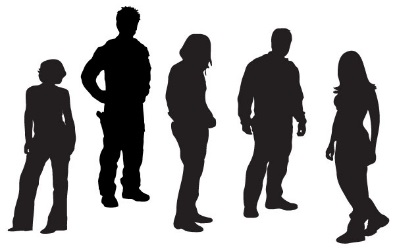 Indice de transmisibilidad (R0)
R0 mide cómo de rápido una epidemia va a avanzar…
R0 < 1

Disminución de casos
 en cada etapa
Material complementario para: 
Kucharski A et al. (2017) Disease dynamics: understanding the spread of diseases. Science in School 40: 52–56. www.scienceinschool.org/2017/issue40/diseasedynamics
Science in School  Volumen 40: Verano  2017  www.scienceinschool.org
?
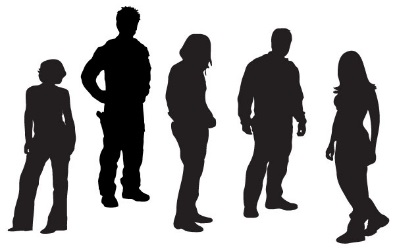 Indice de transmisibilidad (R0)
R0 mide cómo de rápido una epidemia va a avanzar…
R0 < 1

Disminución de casos 
en cada etapa
R0 > 1

Disminución de casos
 en cada etapa
Material complementario para: 
Kucharski A et al. (2017) Disease dynamics: understanding the spread of diseases. Science in School 40: 52–56. www.scienceinschool.org/2017/issue40/diseasedynamics